Actie reactie tool
Wat komt er bij je op als je de volgende foto’s ziet?
Foto 1
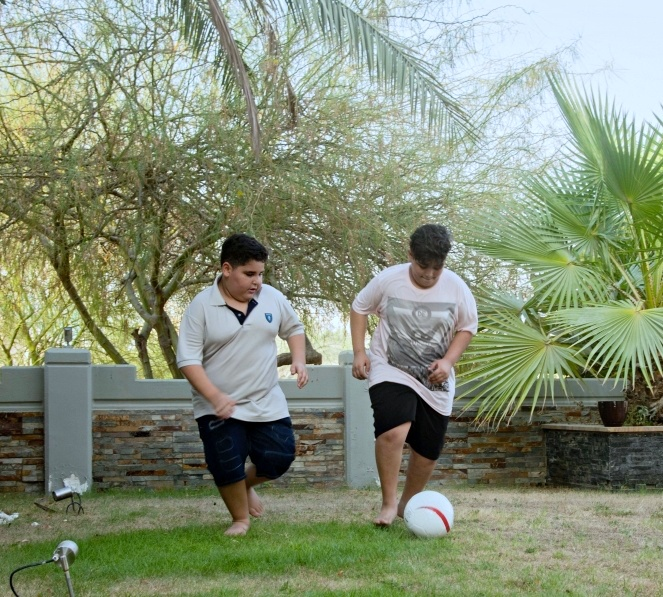 Foto 2
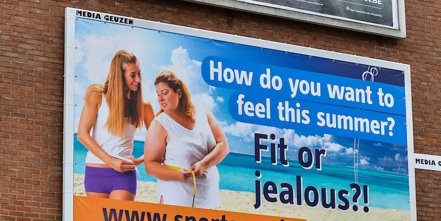 Foto 3
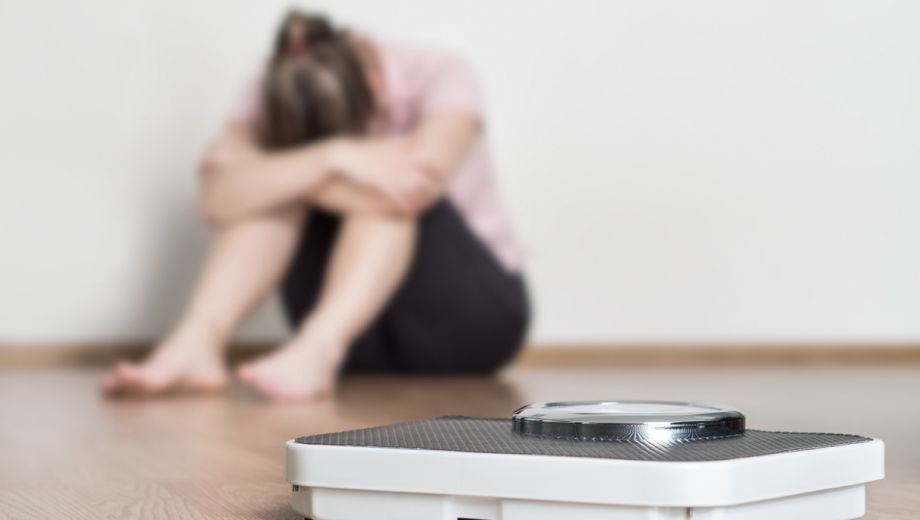 Foto 4
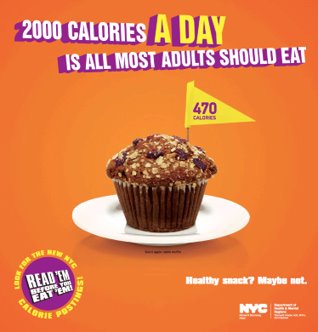 Foto 5
Foto 6
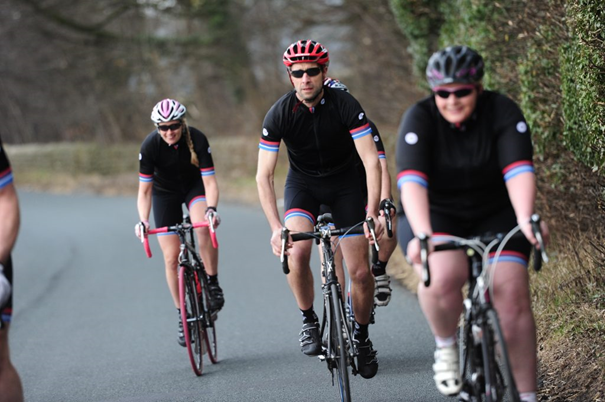 Foto 7
Foto 8
Extra foto
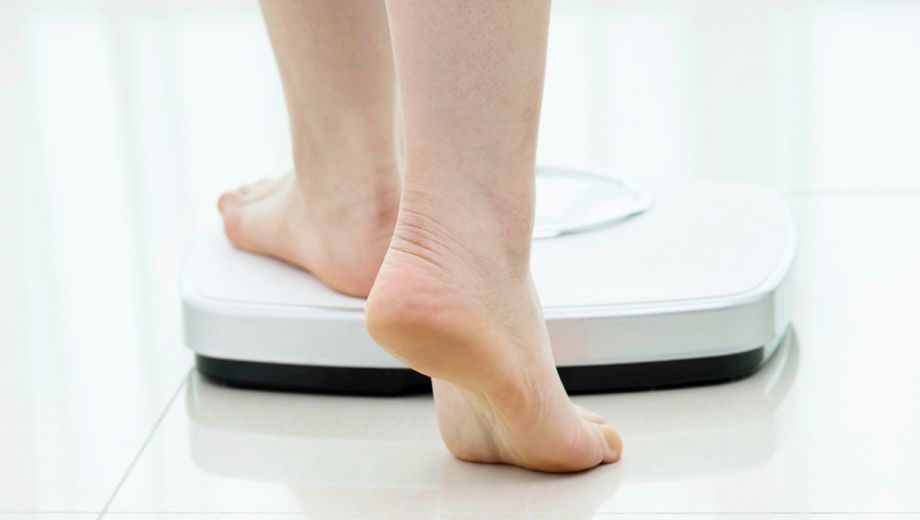 Extra foto
Bedankt voor jullie aandacht.
Meer info op www.eetexpert.be